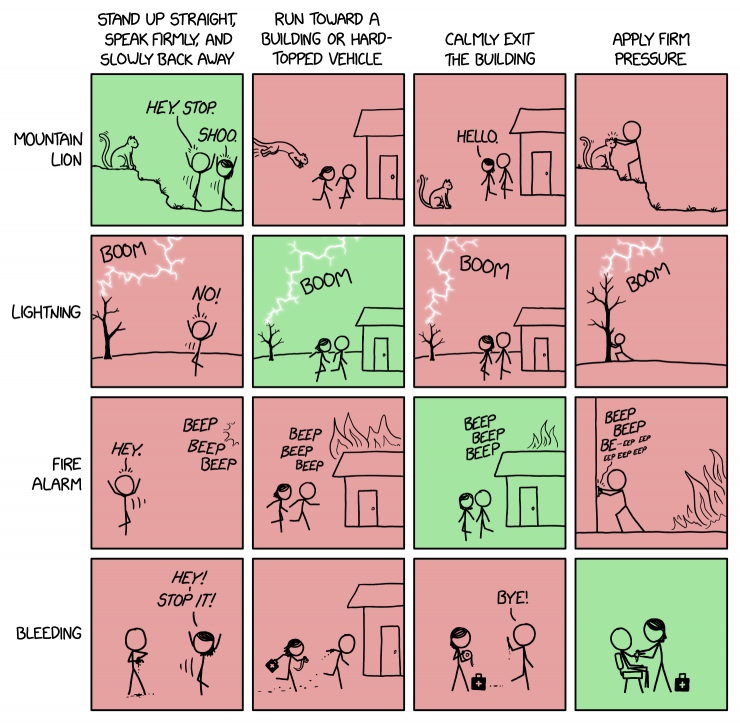 IOTA Proton Injector Update
Dean (Chip) Edstrom
03/08/2024
Electrical Status
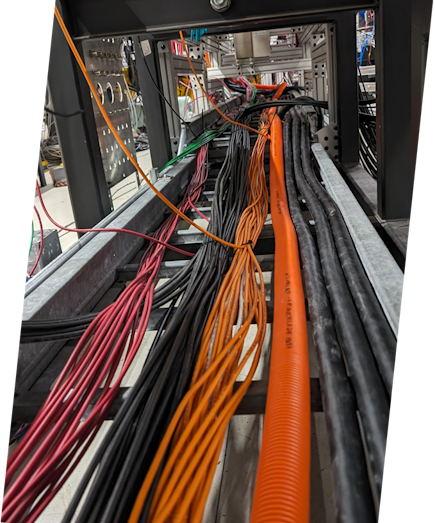 Cave Pull Complete
A few too short…

Proton Source (5x)
3451:3455

S300 (1x)
3457

SC301 (4x)
3480:3481
3494:3495

RFQ (1x)
3460
2
3/8/2024
Edstrom | IOTA Proton Injector Update
Source Status… No Forward Progress
ORC Review for Full Source Operation
Source still Ready™ for Operation?
Glassman PK75P50 borrowed
Installed and ready for testing
Repair RMA for LH60R85
PO712148 Not Yet Approved
RMA # Issued this morning
Leak Check in progress

RGD Registration
Back in FSO approval

ES&H Monitoring Plan
RCT presence for initial turn-on / for any increase in max voltage
Passive monitoring (badges in-place)
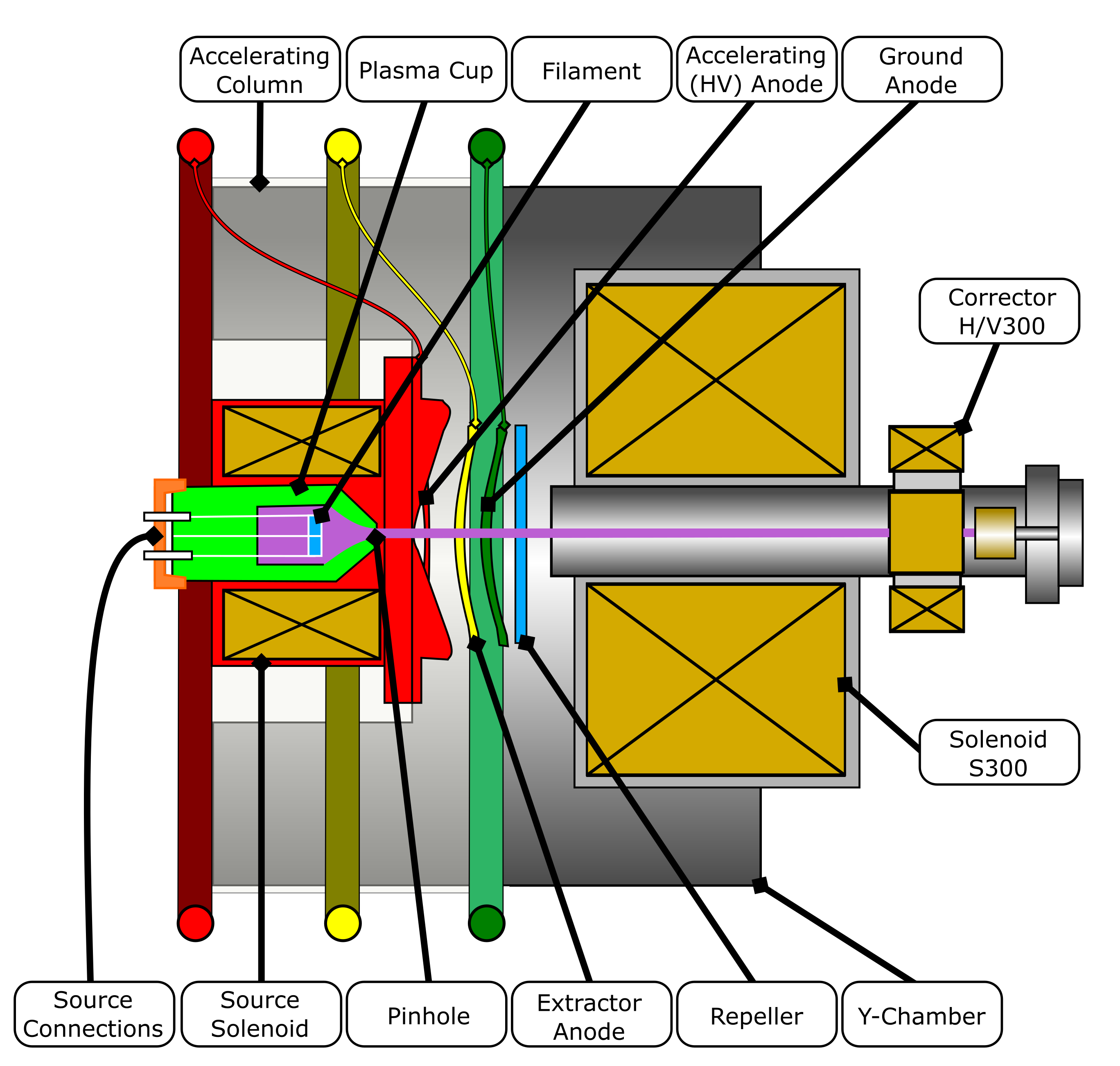 3
3/8/2024
Edstrom | IOTA Proton Injector Update
Commissioning Update…
HLRF Build-out
Gallery cables... ½” & ¼” Heliax, 10 Cond, LMR-195, RG58…
Distribution: In progress… (Ordering / Building)
Controls: No EE Support?

Shielding Assessment Document (SAD)?
Maximum Credible Incident (MCI)?

Anything else?
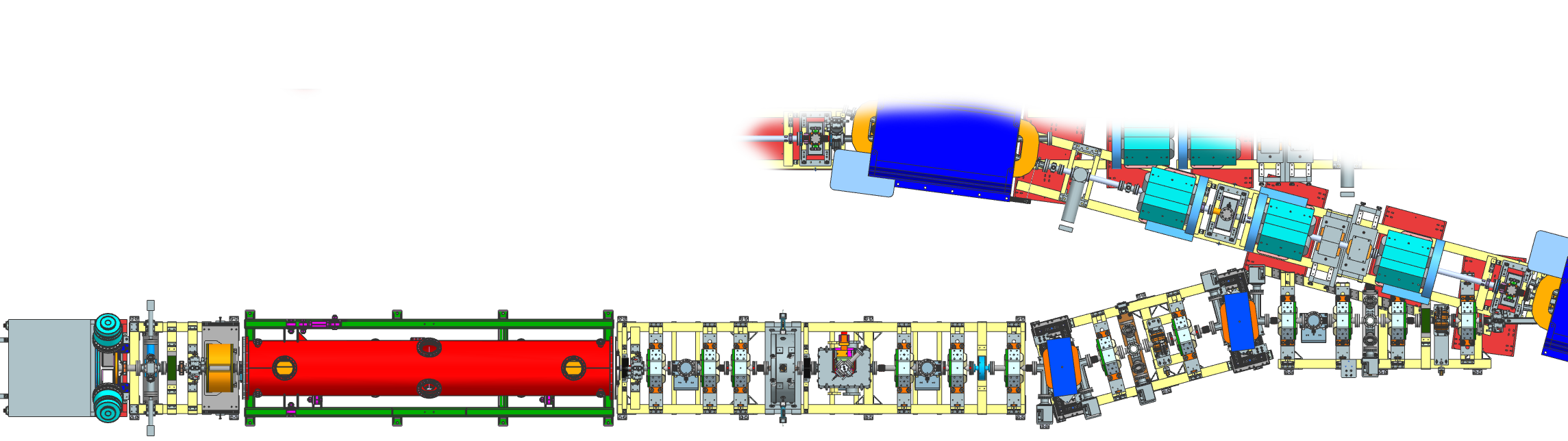 4
3/8/2024
Edstrom | IOTA Proton Injector Update
Next Week… Collaboration Meeting
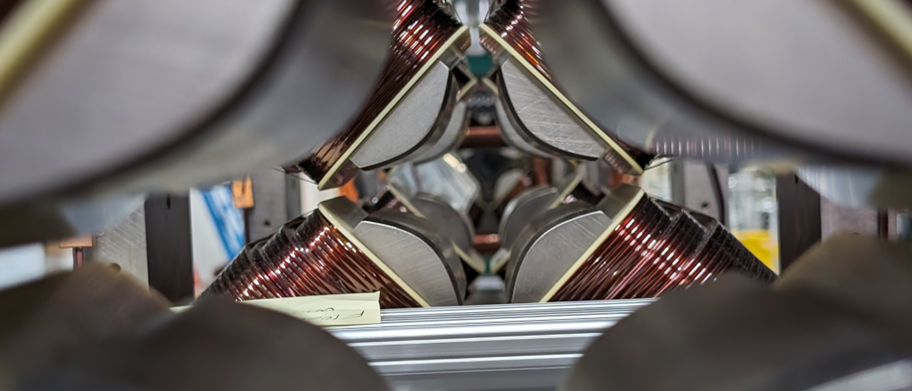 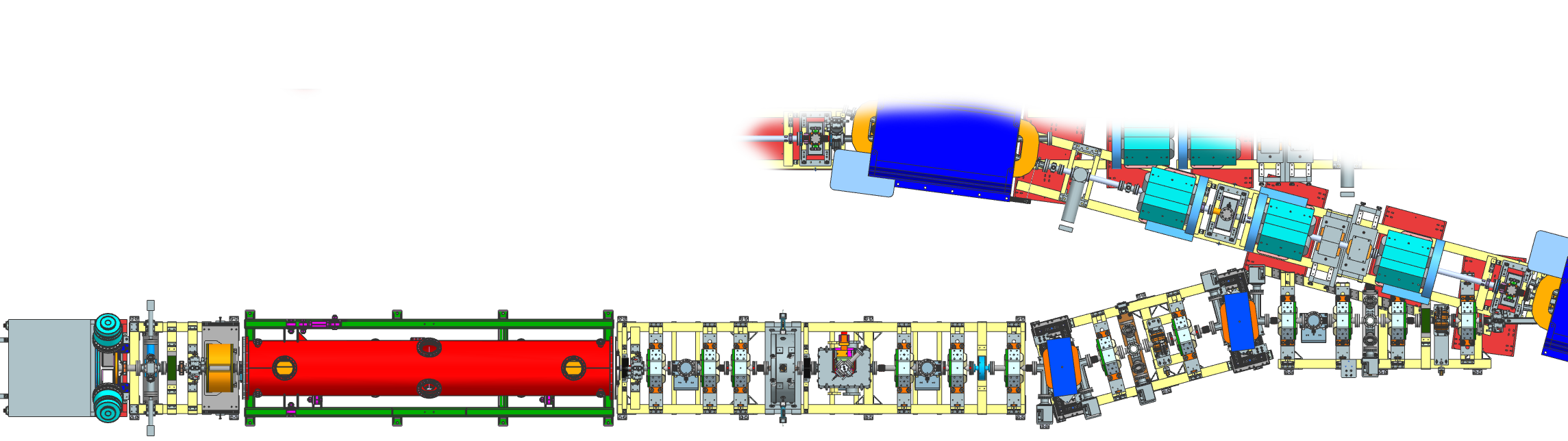 AD/Inst Support
Cable Termination, Mon / Wed, 10:00 – 15:00
5
3/8/2024
Edstrom | IOTA Proton Injector Update